أوراق عمل وحدة

(تصنيع  المنِتجات اليدوية )
الواجب المنزلي : عمل لوحة مزودة بخطوات صنع الفخار
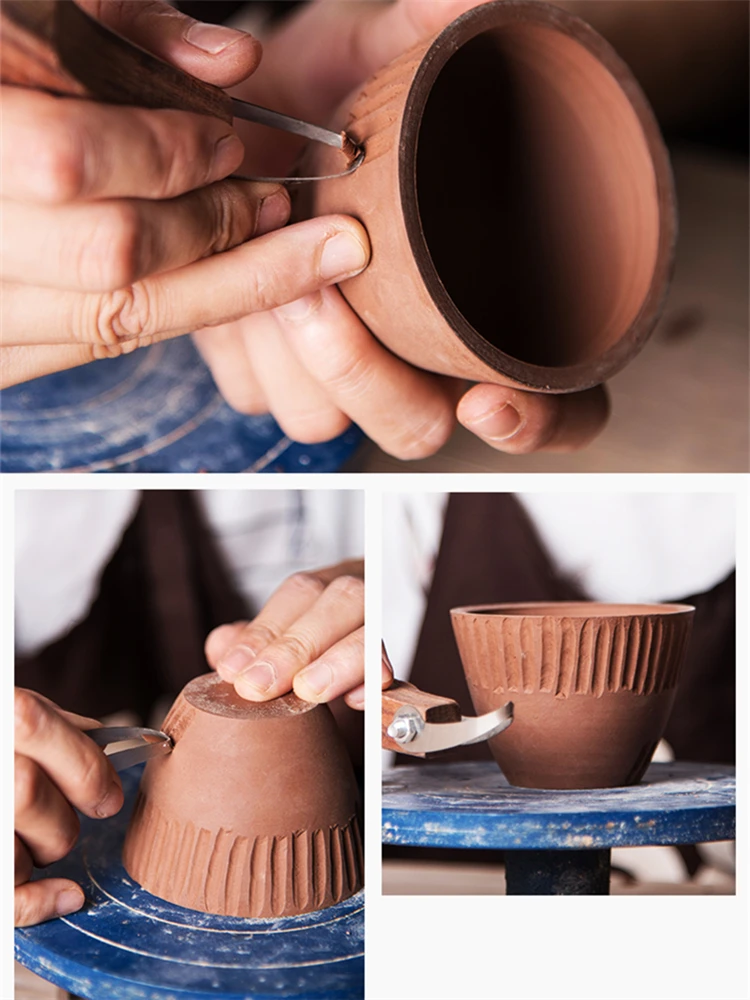 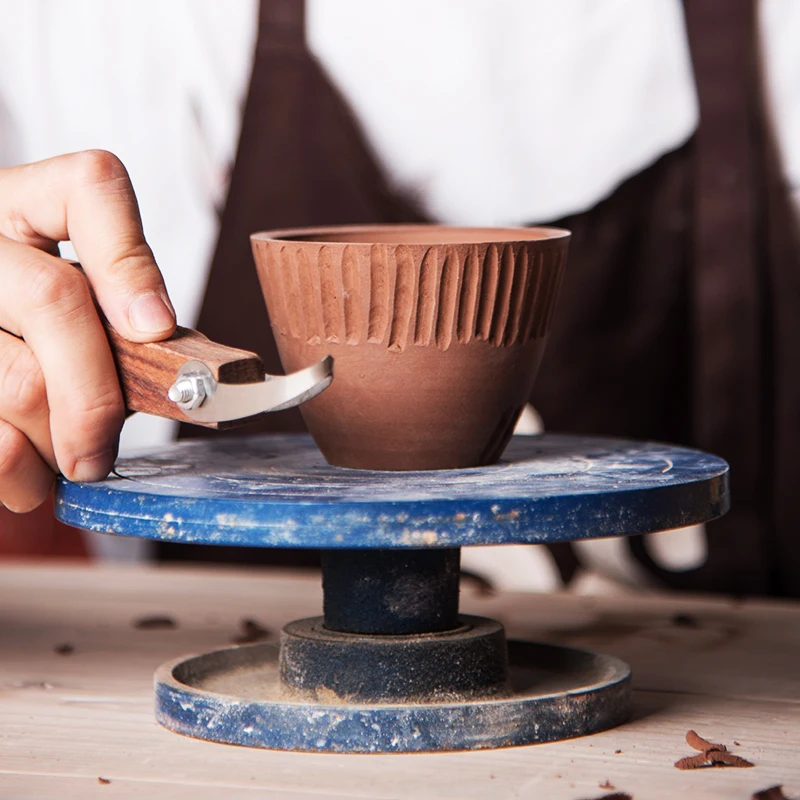